Finding Genealogy FactswithLinguistic Analysis
Peter Lindes, Deryle W. Lonsdale, David W. Embley
Brigham Young University

© 2014 Peter Lindes
3/19/2014
PL 2014 FHTW
1
Semi-Structured Text
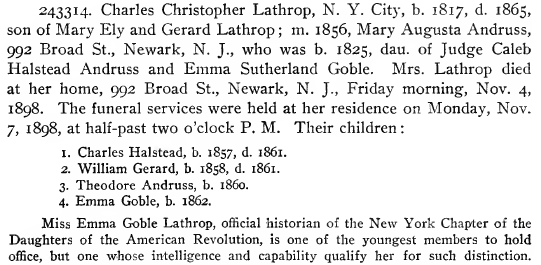 3/19/2014
PL 2014 FHTW
2
A Simple Ontology
has
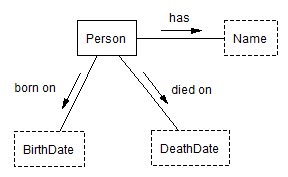 Charles Christopher Lathrop
died on
born on
1865
1817
3/19/2014
PL 2014 FHTW
3
Unstructured Text
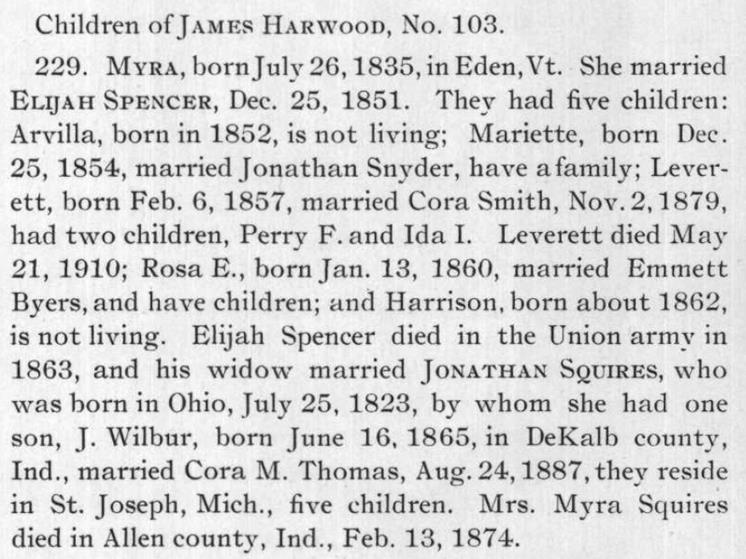 3/19/2014
PL 2014 FHTW
4
A More Complex Ontology
Feb. 13, 1874
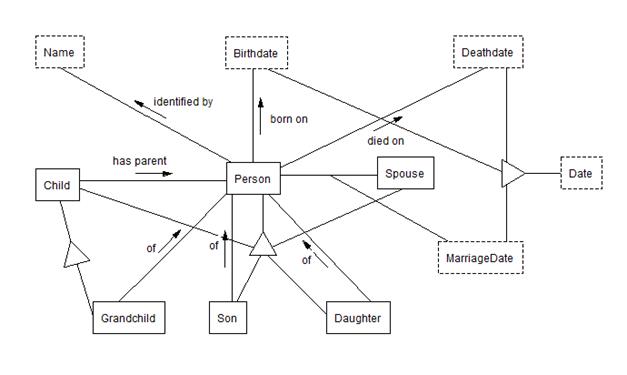 Myra Harwood
Jonathan Squires
J. Wilbur Squires
3/19/2014
PL 2014 FHTW
5
OntoSoar Architecture
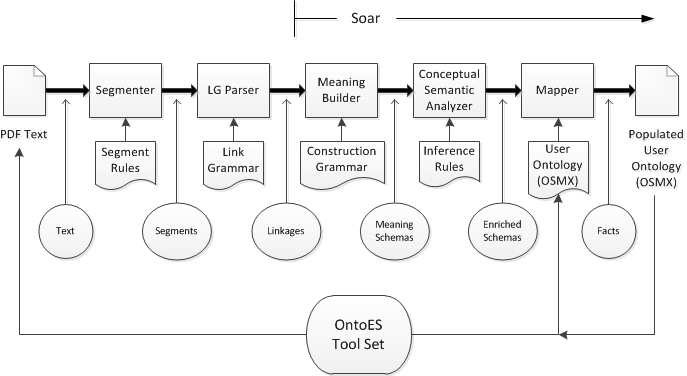 3/19/2014
PL 2014 FHTW
6
Two Cases
Case 1:
Charles Christopher Lathrop, N. Y. City, b. 1817, d. 1865, son of Mary Ely and Gerard Lathrop ;
Case 2:
his widow married JONATHAN SQUIRES, who was born in Ohio, July 25, 1823, by whom she had one son, J. Wilbur, born June 16, 1865, in DeKalb county, Ind.
3/19/2014
PL 2014 FHTW
7
Linguistic Analysis – Case 1A
Charles Christopher Lathrop, …, b. 1817, d. 1865,
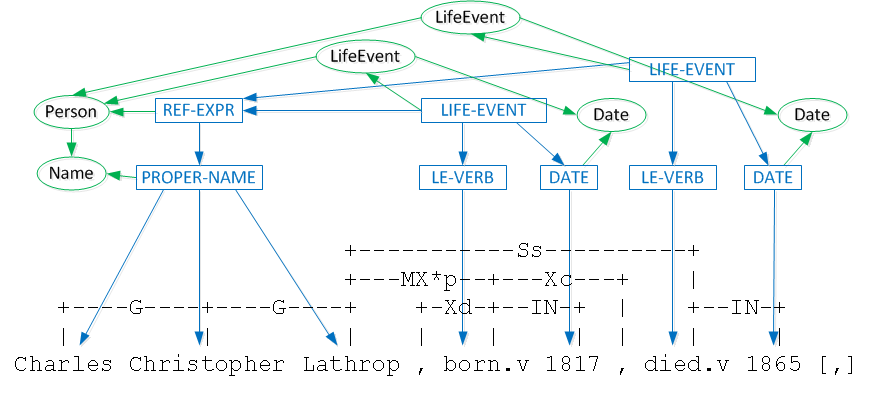 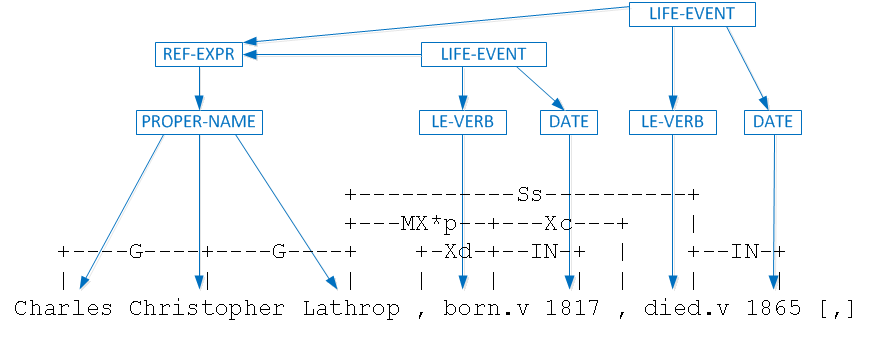 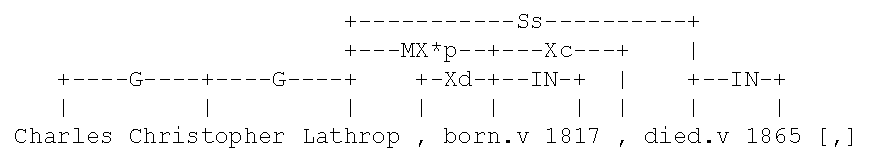 3/19/2014
PL 2014 FHTW
8
Linguistic Analysis– Case 1B
Charles Christopher Lathrop, … , son of Mary Ely and Gerard Lathrop ;
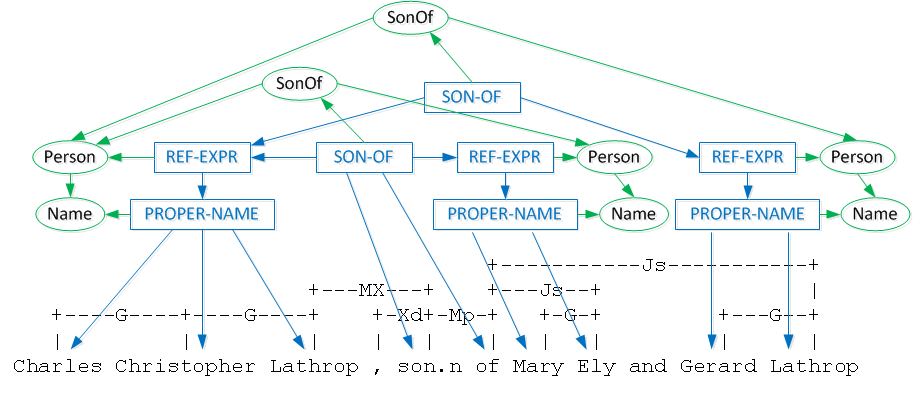 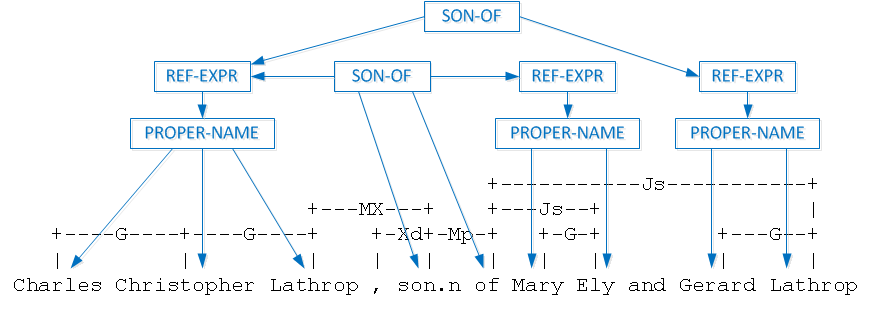 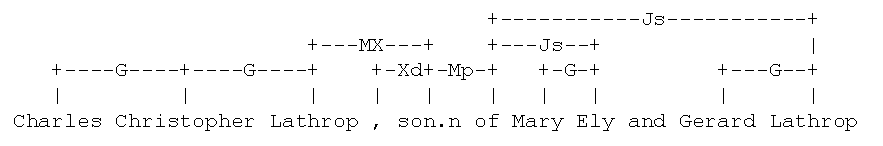 3/19/2014
PL 2014 FHTW
9
Extracting Meaning – Case 1
Charles Christopher Lathrop, N. Y. City, b. 1817, d. 1865, son of Mary Ely and Gerard Lathrop ;
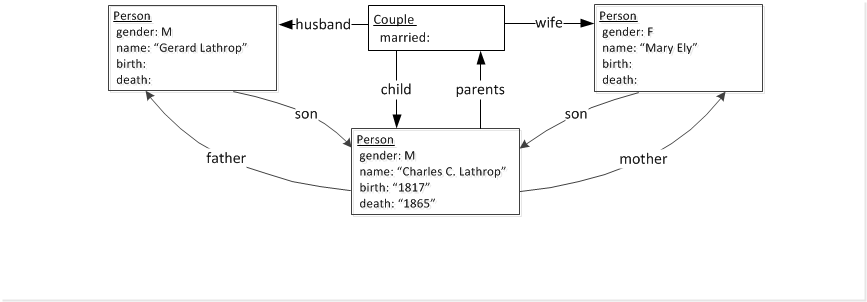 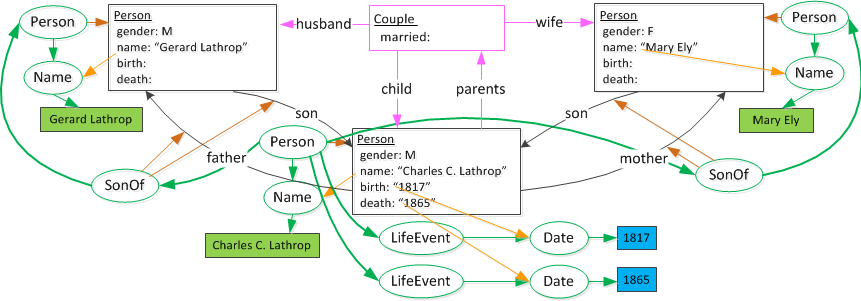 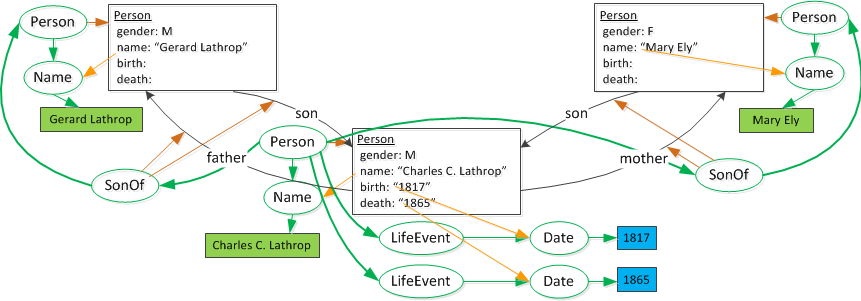 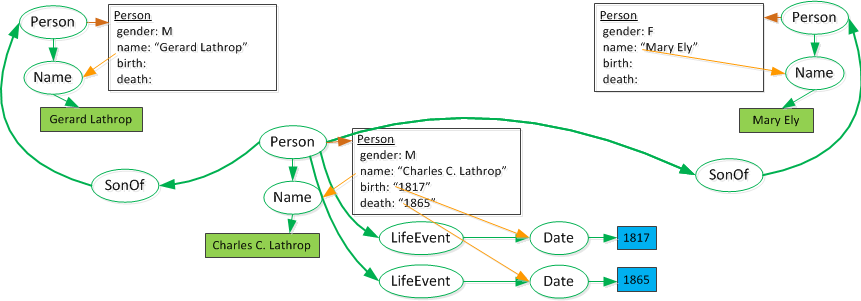 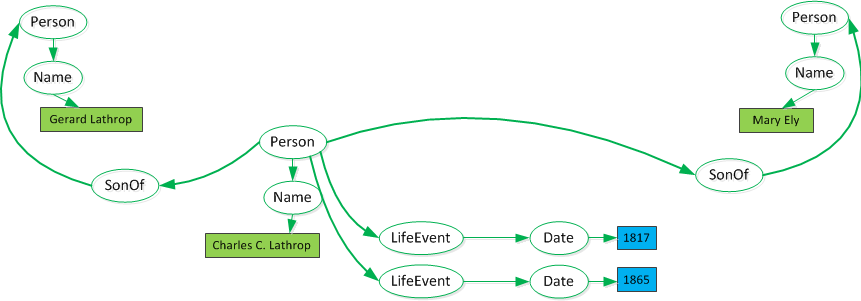 3/19/2014
PL 2014 FHTW
10
Linguistic Analysis– Case 2
his widow married JONATHAN SQUIRES, …, by whom she had one son, J. Wilbur, born June 16, 1865, … .
+--------MXsp--------+
                                                                 +----MXs----+        +--------Xc--------+
                +--------Os-------+--MX*x-+            +----Os---+   +---Xd--+        |     +----TY---+  |
 +--Ds-+---Ss---+         +---G---+    +Xd+-Jr+-Cr+-Ss-+    +-Ds-+   |  +--G-+Xca+-Xd-+--IN-+-TM+ +-Xd+Xc+
 |     |        |         |       |    |  |   |   |    |    |    |   |  |    |   |    |     |   | |   |  |
his widow.n married.v JONATHAN SQUIRES , by whom she had.v one son.n , J. Wilbur , born.v June 16 , 1865 ,
3/19/2014
PL 2014 FHTW
11
Extracting Meaning – Case 2
his widow married JONATHAN SQUIRES, who was born in Ohio, July 25, 1823, by whom she had one son, J. Wilbur, born June 16, 1865, in DeKalb county, Ind.
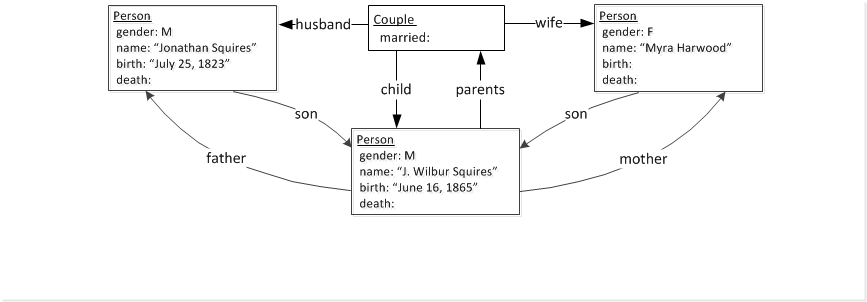 3/19/2014
PL 2014 FHTW
12
Meaning Structures Compared
Charles Christopher Lathrop, N. Y. City, b. 1817, d. 1865, son of Mary Ely and Gerard Lathrop ;
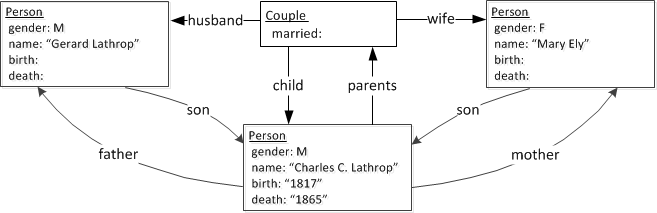 his widow married JONATHAN SQUIRES, who was born in Ohio, July 25, 1823, by whom she had one son, J. Wilbur, born June 16, 1865, … .
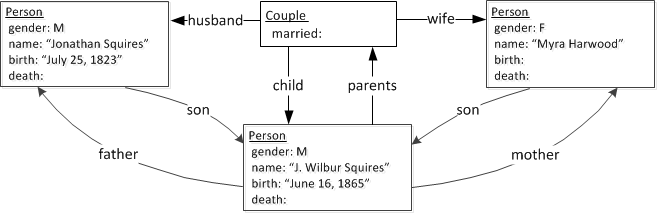 3/19/2014
PL 2014 FHTW
13
Evaluation
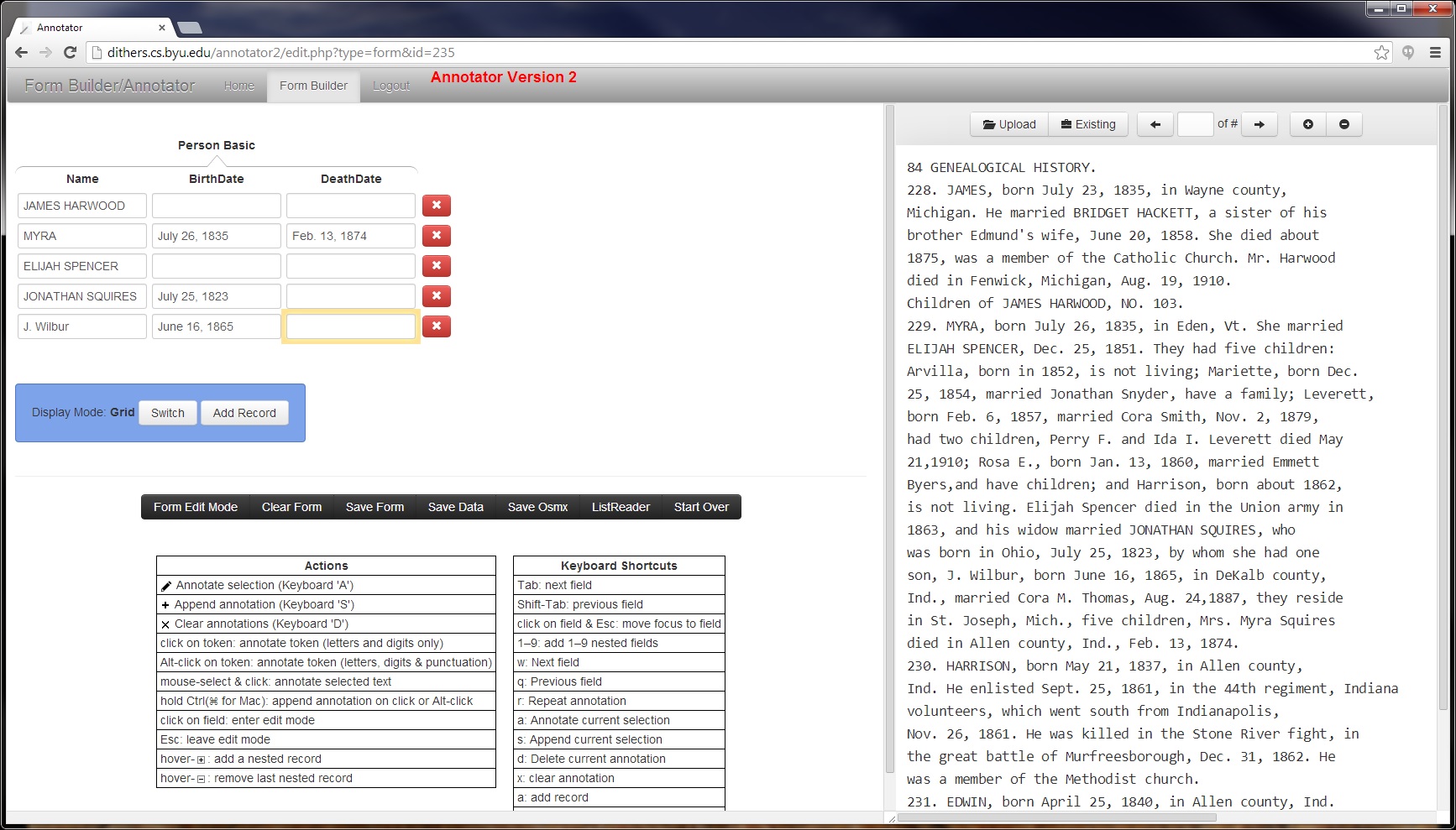 3/19/2014
PL 2014 FHTW
14
Conclusions
Accomplishments
Future work
Preprocessor/Segmenter
Adapted LG Parser for genealogy text
Built a construction grammar meaning analyzer
Mapped meaning schemas to user-defined ontologies
Integrated all into a single processing pipeline
Partially implemented – works well so far
Complete implementation
Evaluate on a broader corpus
Explore using a named entity recognizer
Build in much more linguistic knowledge
Research how to make the system learn linguistic knowledge
3/19/2014
PL 2014 FHTW
15